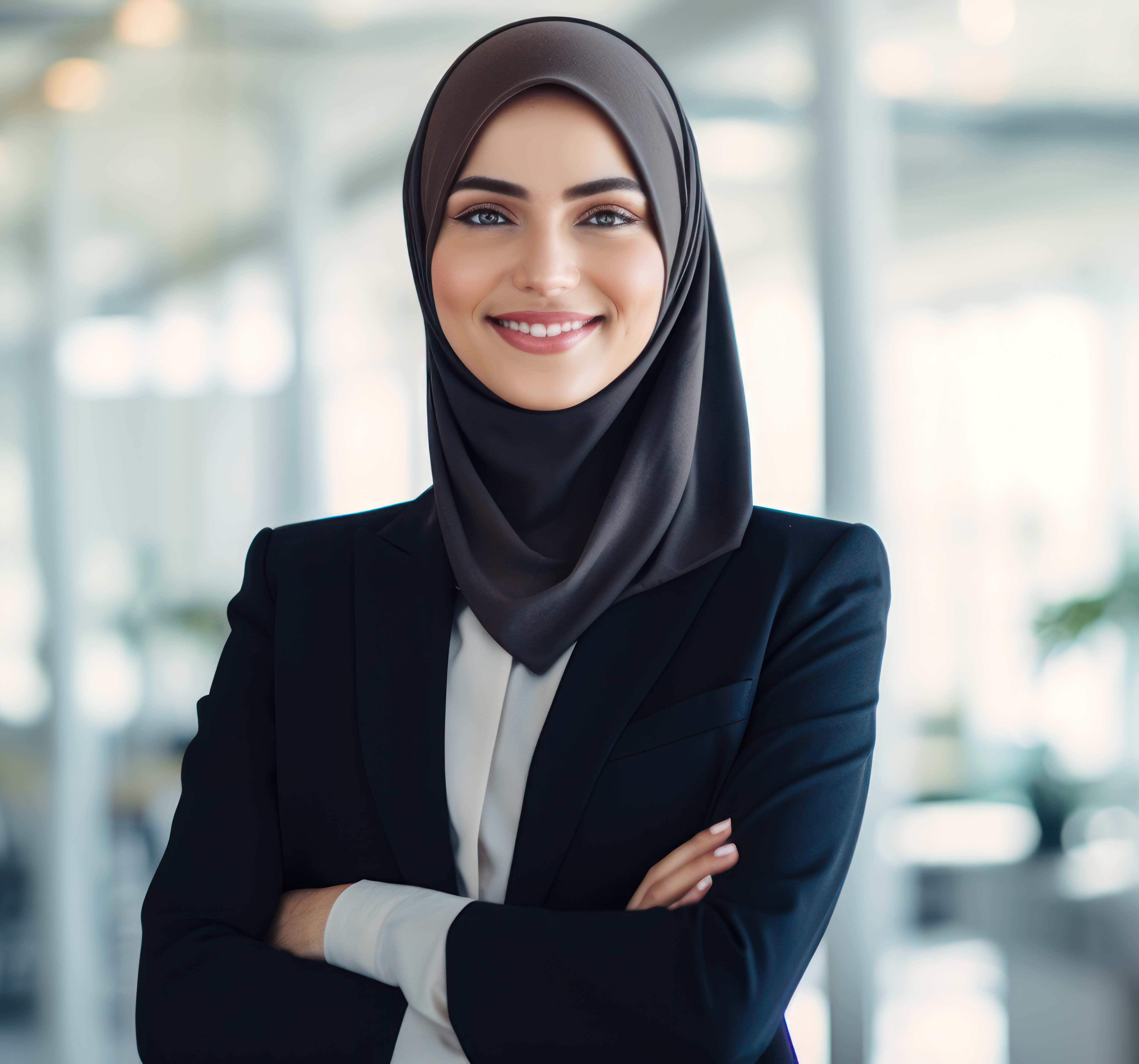 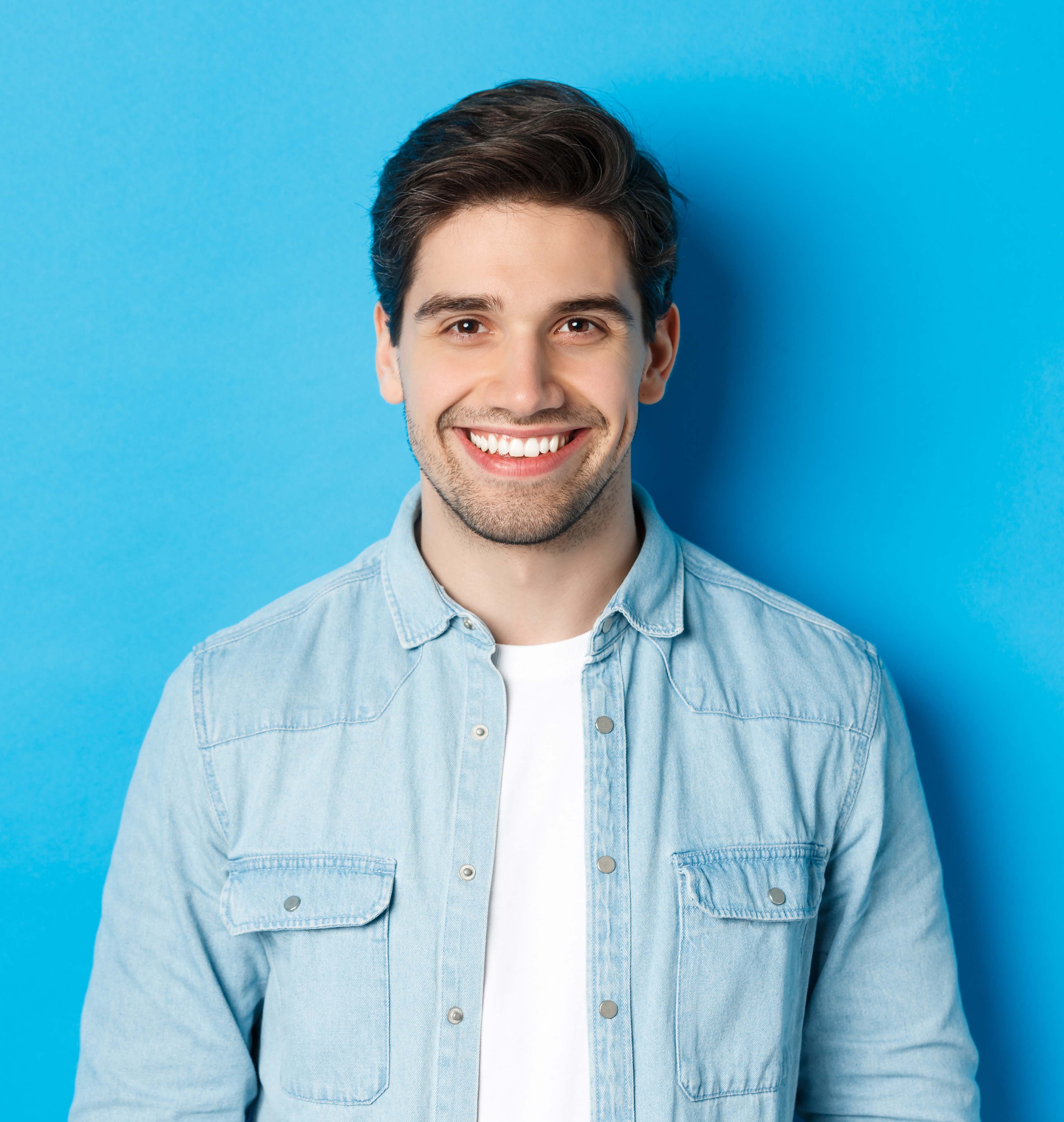 نام و نام خانوادگی: شخص اول
سمت شغلی: به طور خلاصه و دقیق
اطلاعات تماس: ایمیل یا شماره تلفن (اختیاری)
زمینه تخصصی: مهارت‌ها و تخصص‌های هر عضو تیم
تجربیات کاری: مختصری از سابقه کار هر فرد
افتخارات و دستاوردها: جوایز، گواهینامه‌ها یا سایر افتخارات مرتبط
لینک به پروفایل‌های آنلاین: لینک به شبکه‌های اجتماعی یا وب‌سایت شخصی
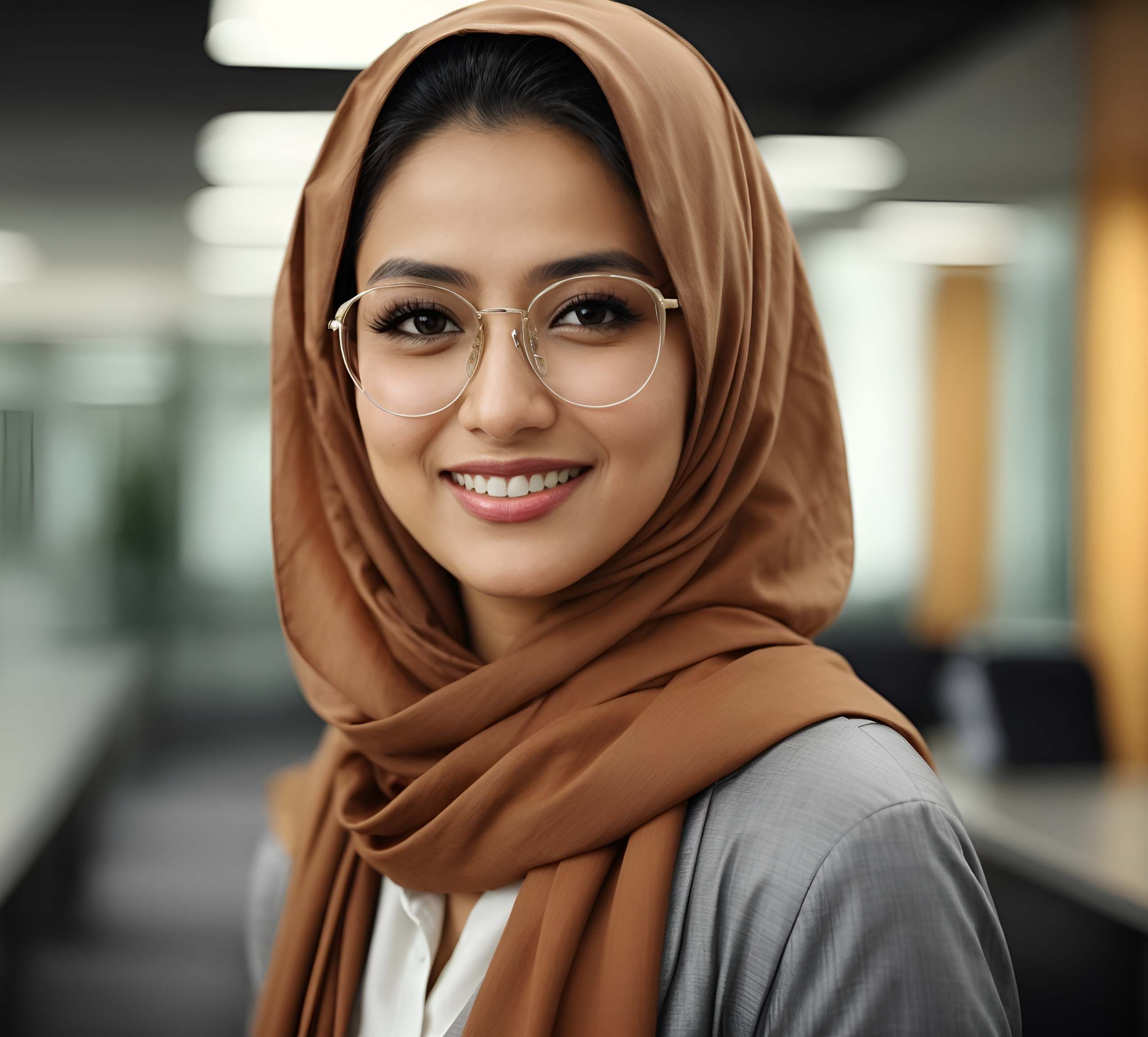 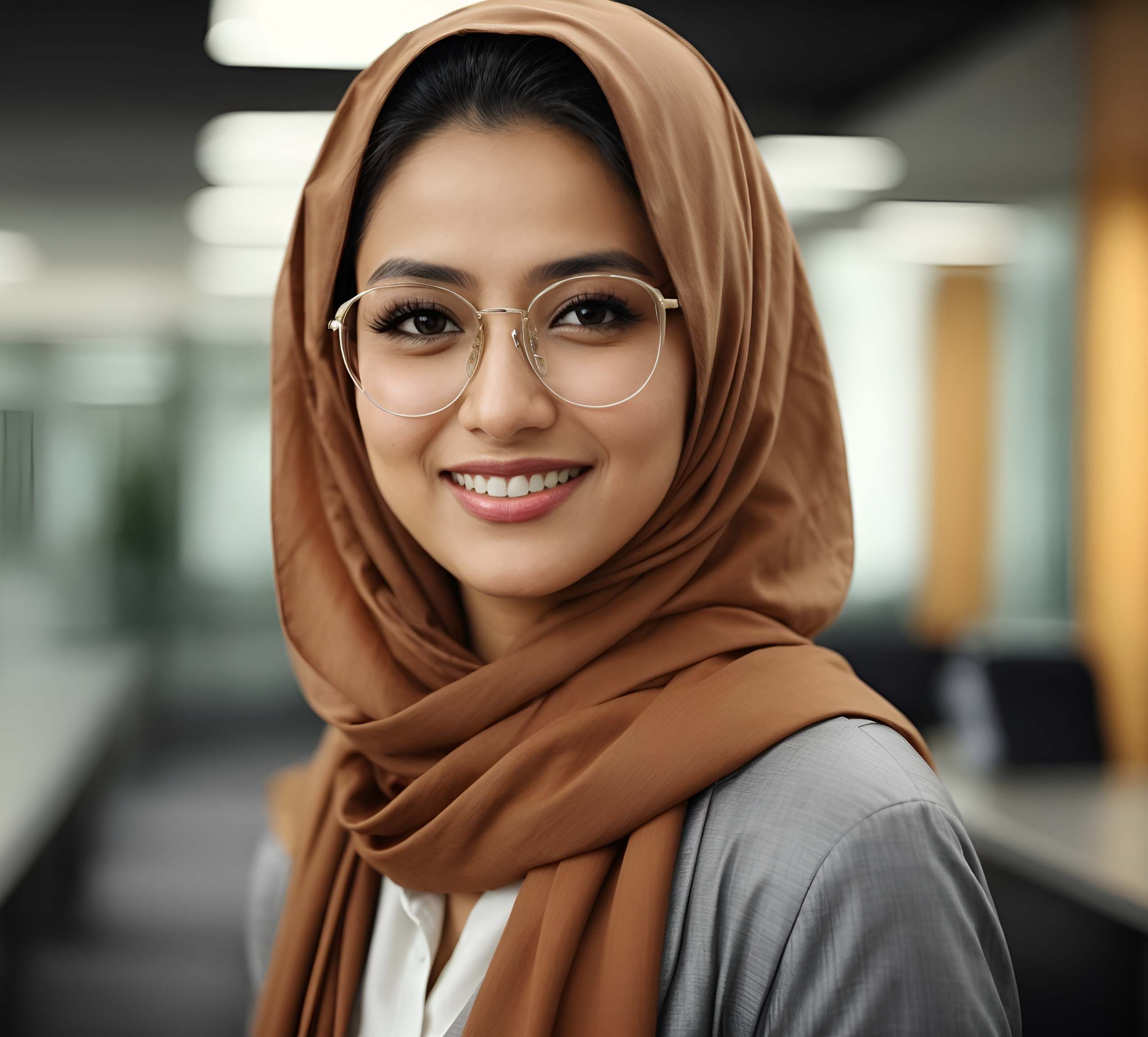 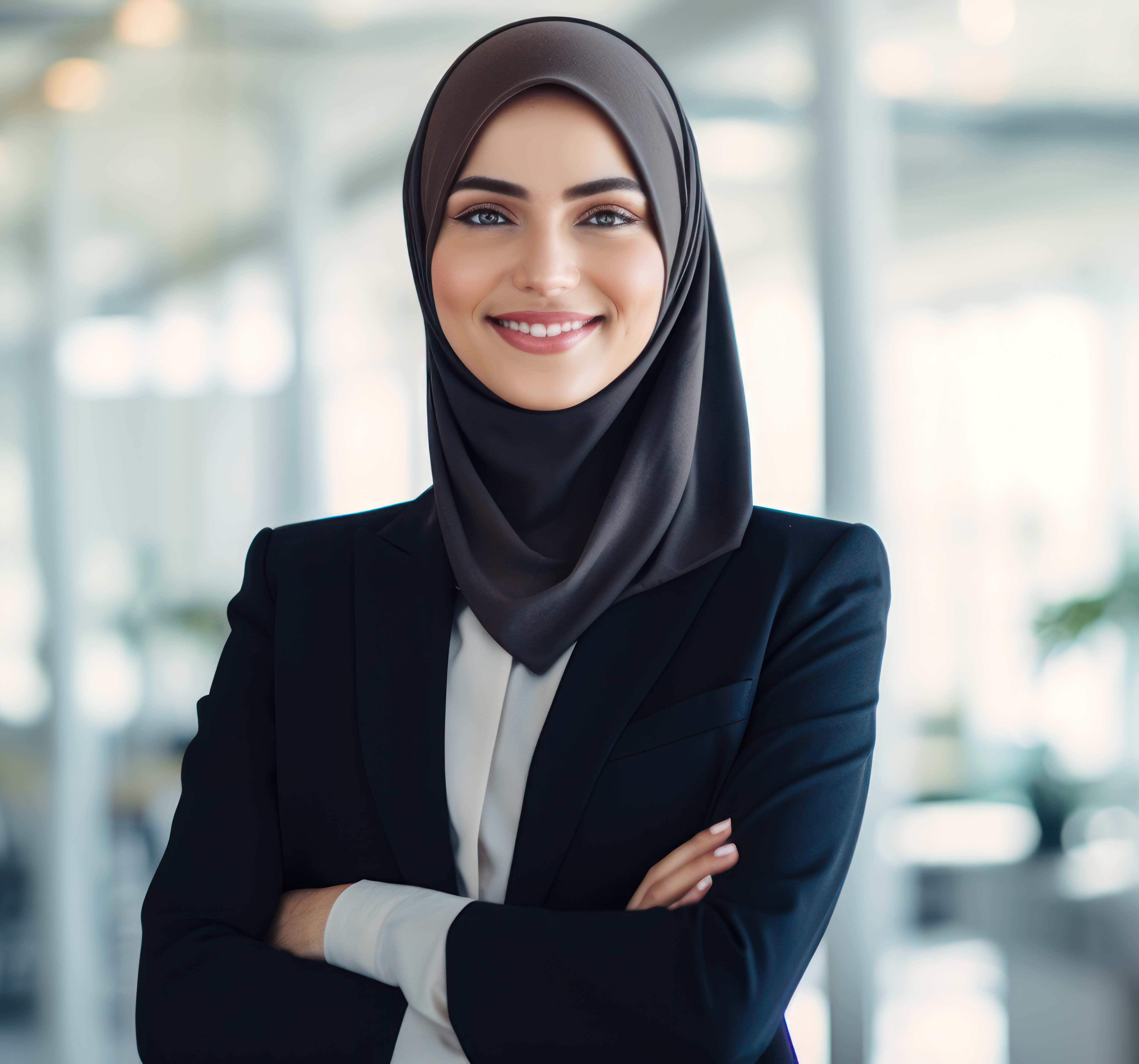 نام و نام خانوادگی: شخص دوم
سمت شغلی: به طور خلاصه و دقیق
اطلاعات تماس: ایمیل یا شماره تلفن (اختیاری)
زمینه تخصصی: مهارت‌ها و تخصص‌های هر عضو تیم
تجربیات کاری: مختصری از سابقه کار هر فرد
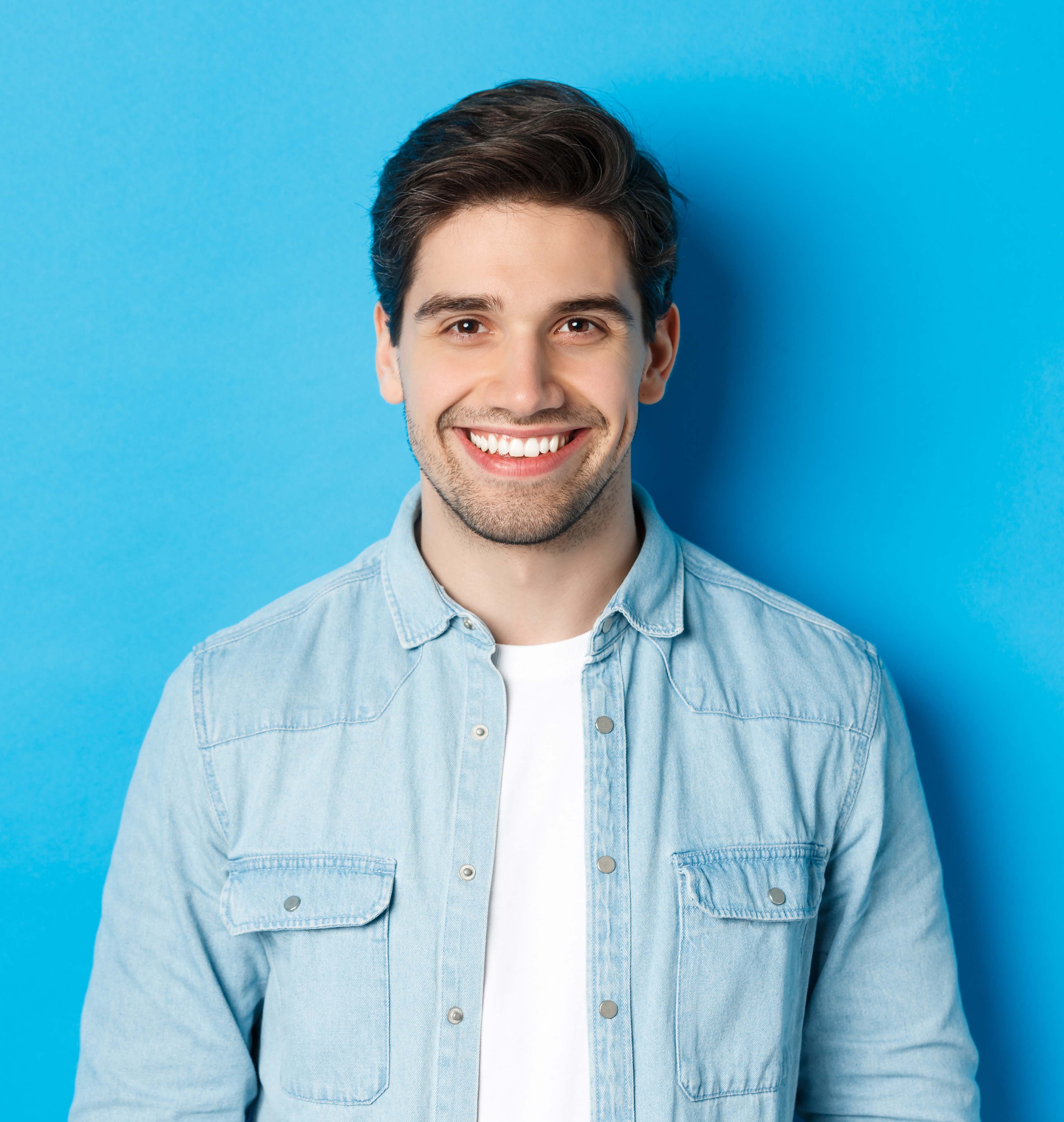 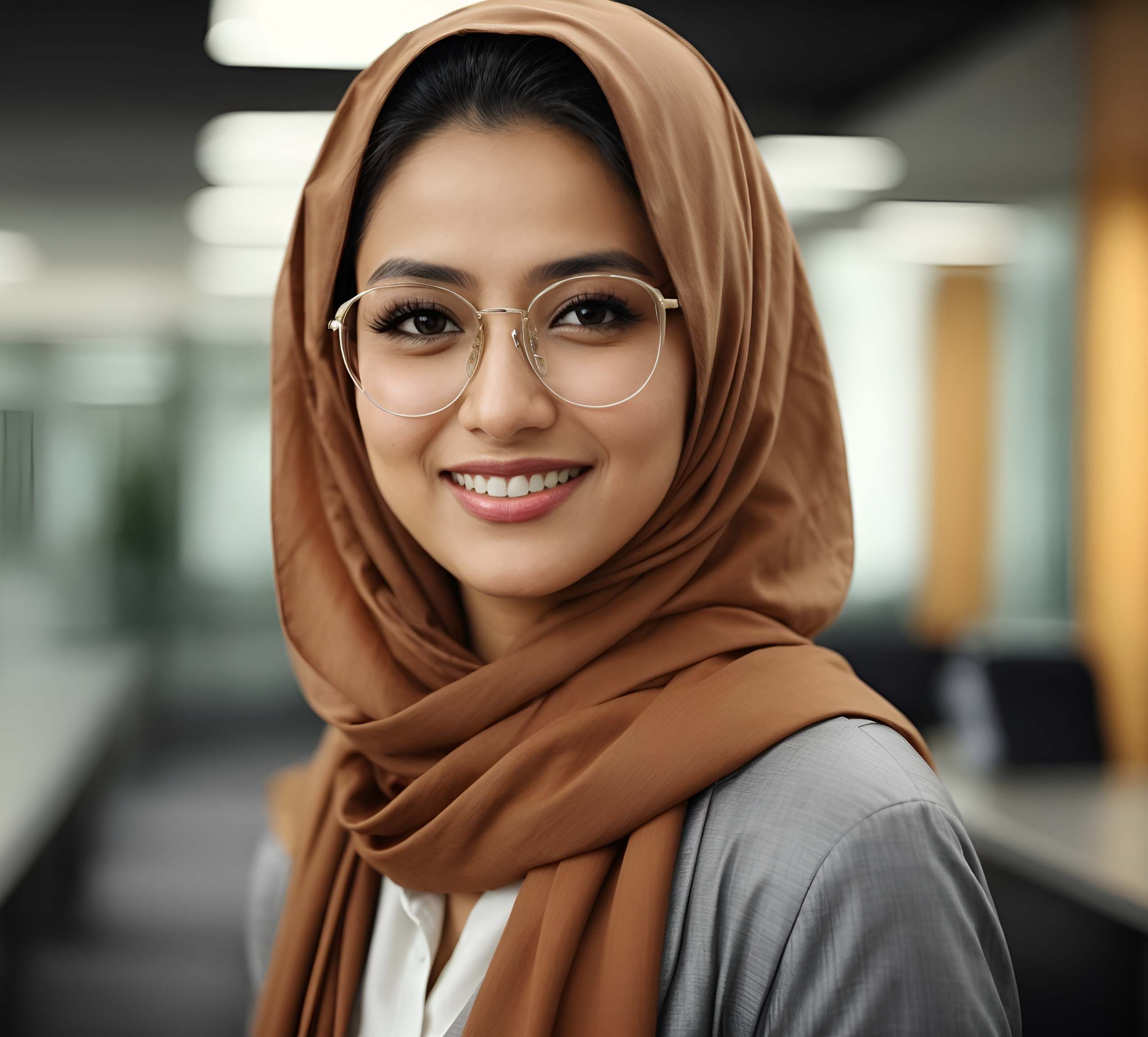 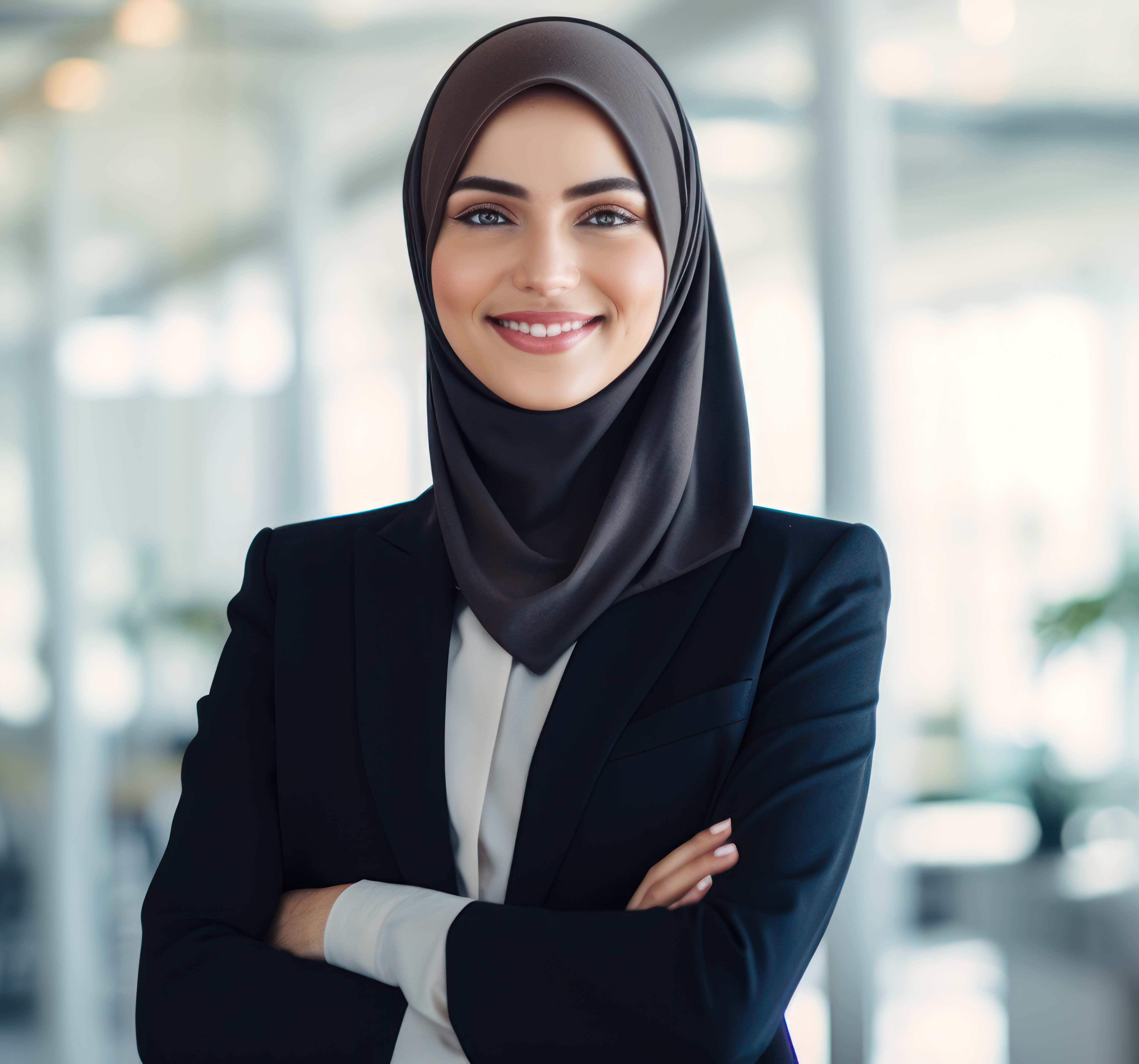 نام و نام خانوادگی: شخص سوم
سمت شغلی: به طور خلاصه و دقیق
اطلاعات تماس: ایمیل یا شماره تلفن (اختیاری)
زمینه تخصصی: مهارت‌ها و تخصص‌های هر عضو تیم
لینک به پروفایل‌های آنلاین: لینک به شبکه‌های اجتماعی یا وب‌سایت شخصی
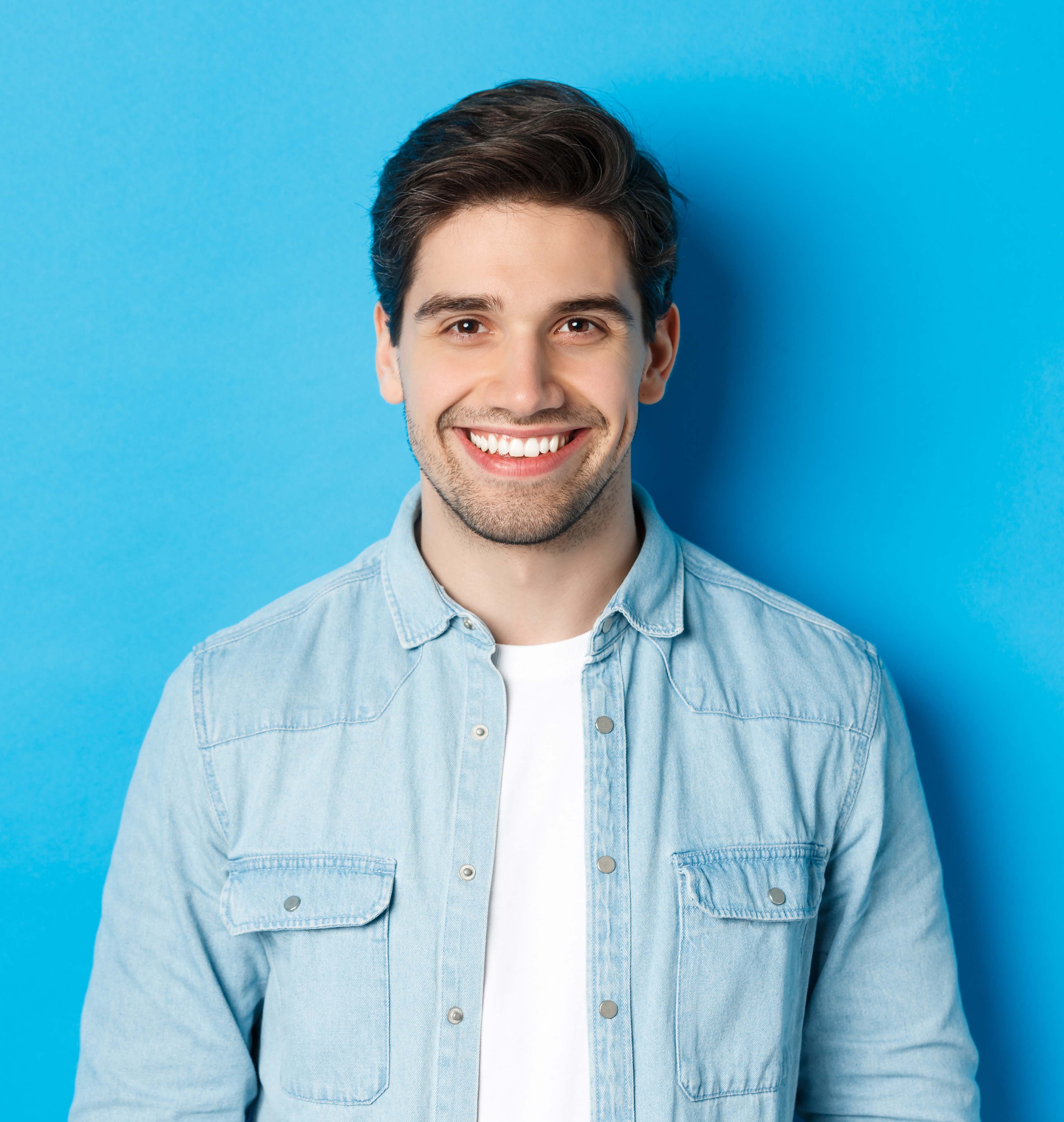 با متاباران، ارائه‌هایتان را متحول کنید!
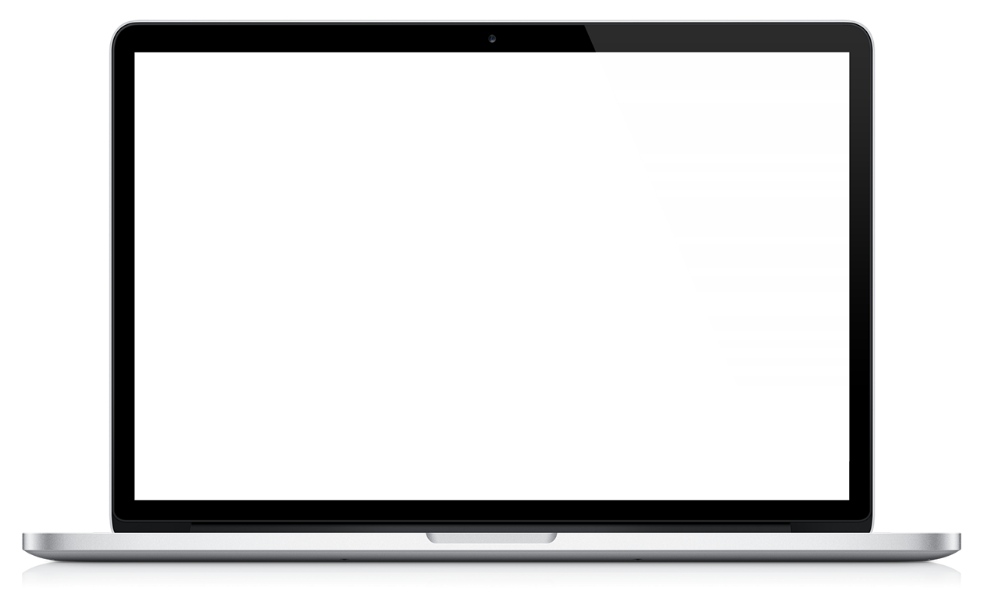 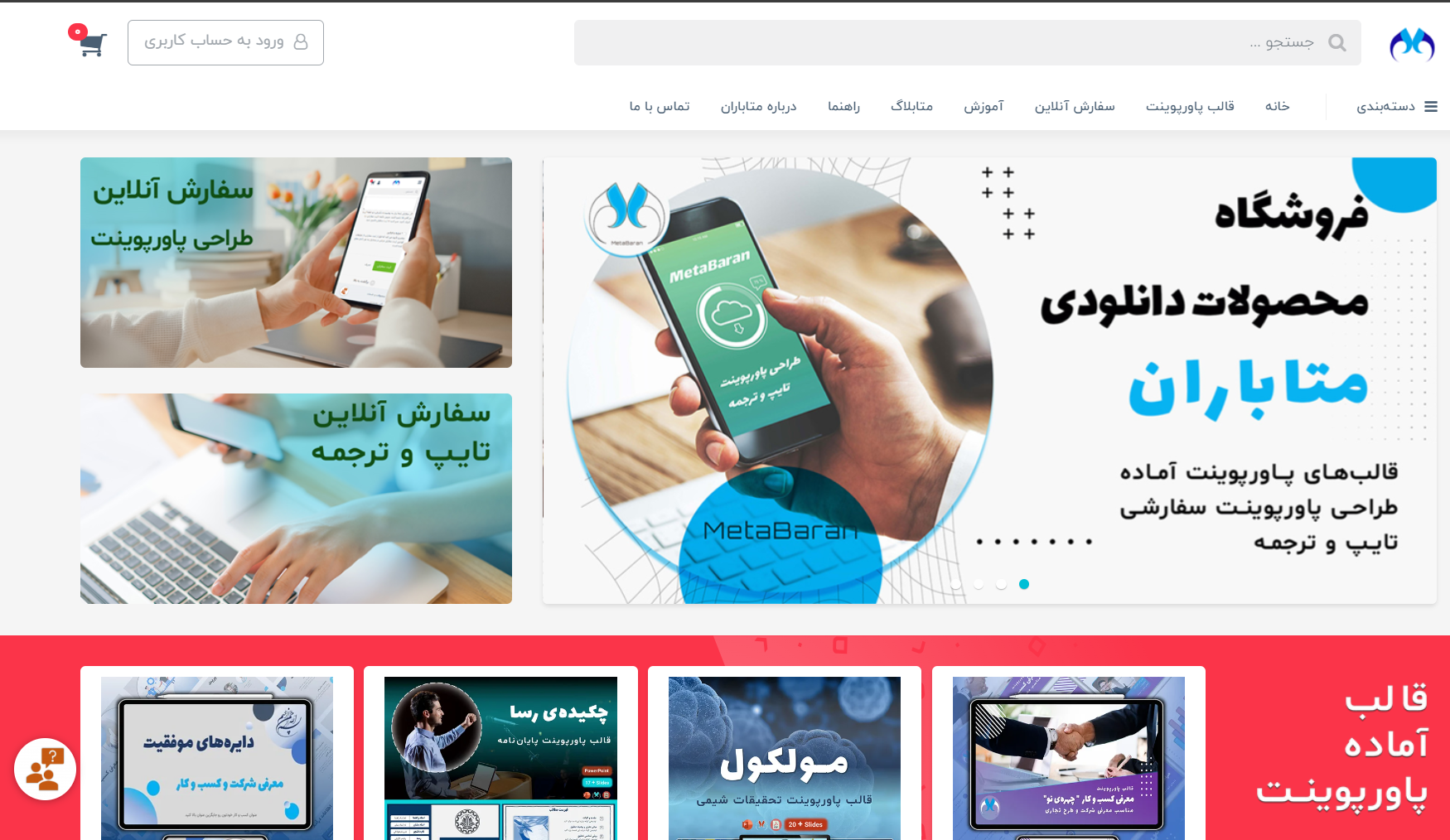 قالب‌های پاورپوینت آماده
طراحی پاورپوینت سفارشی
www.metabaran.com